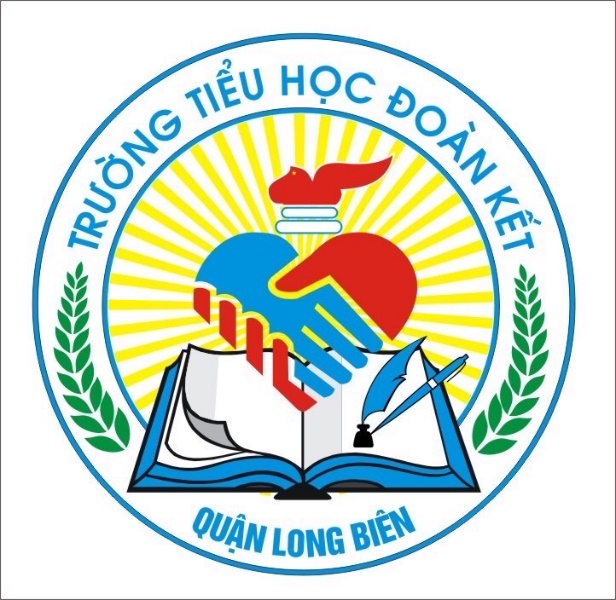 TRƯỜNG TIỂU HỌC ĐOÀN KẾT
TOÁN – LỚP 3
CHIA SỐ CÓ BA CHỮ SỐ 
CHO SỐ CÓ MỘT CHỮ SỐ
Thứ ba ngày 14 tháng 12 năm 2021
Toán
Chia số có ba chữ số cho số có một chữ số
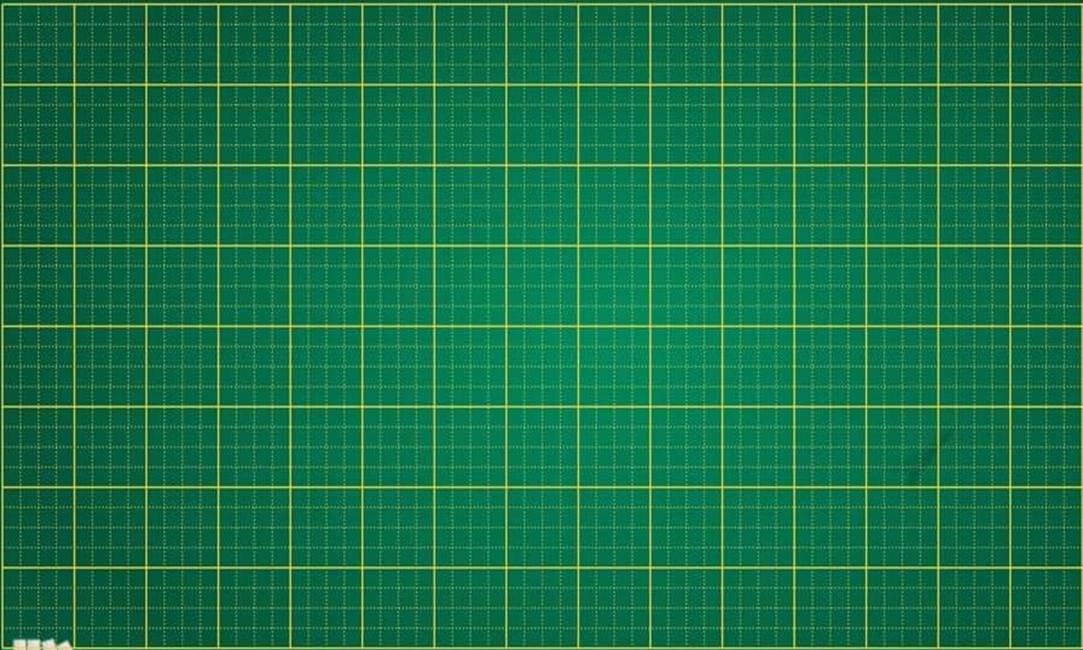 56 chia 8 được 7, viết 7. 
7 nhân 8 bằng 56;
56 trừ 56 bằng 0.
Hạ 0; 
0 chia 8 được 0, viết 0.      
0 nhân 8 bằng 0;
0 trừ 0 bằng 0.
a) 560 : 8 = ?
560     8
56
0
7
0
0
0
0
ë lÇn chia thø hai, nÕu sè bÞ chia bÐ h¬n sè chia th× ta viÕt 0 ë th­ư¬ng theo lÇn chia ®ã.
70
560 : 8 =
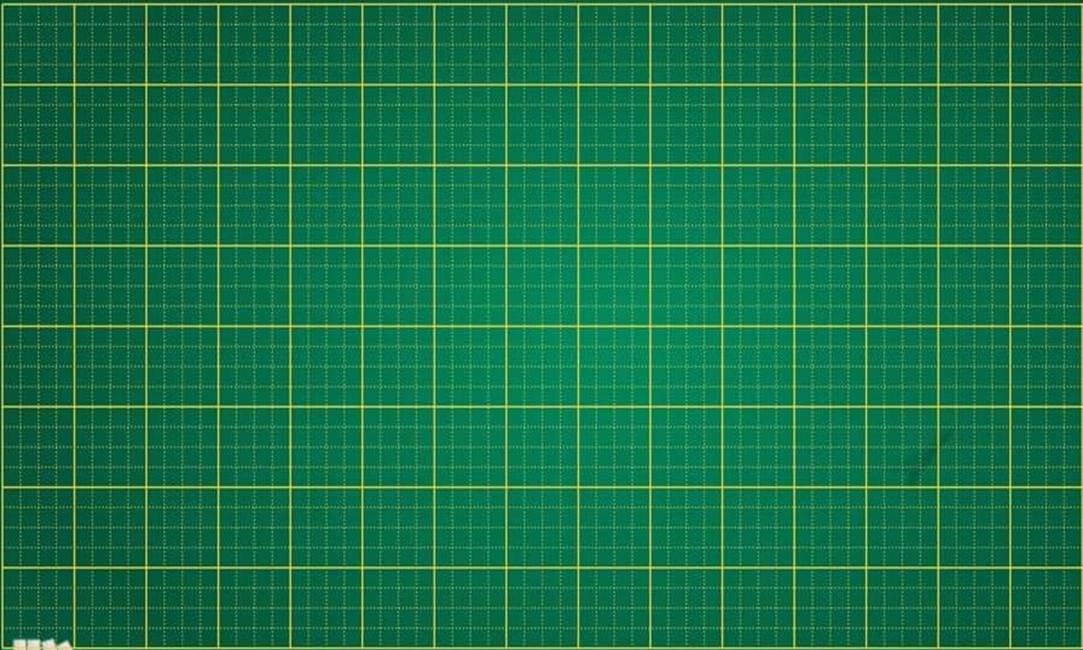 b) 632 : 7 = ?
63 chia 7 được 9, viết 9. 
9 nhân 7 bằng 63;
63 trừ 63 bằng 0.
Hạ 2; 
2 chia 7 được 0, viết 0.      
0 nhân 7 bằng 0;
2 trừ 0 bằng 2.
632     7
9
0
63
2
0
0
2
90 (dư 2)
632 : 7 =
CÁC BƯỚC THỰC HIỆN
Muèn chia sè cã ba ch÷ sè cho sè cã mét ch÷ sè ta lµm thÕ nµo?
Bước 1 : Đặt tính theo hàng dọc
Bước 2: Chia theo thứ tự từ trái sang phải.
Lưu ý: Lần chia thứ nhất nếu lấy một chữ số ở số bị chia mà nhỏ hơn số chia thì phải lấy hai chữ số để chia. 
Từ lượt chia thứ hai, mỗi lần chỉ được hạ một chữ số để chia.
Bài 1: Tính
350     7
420     6
35
5
42
0
7
0
0
0
0
0
0
0
0
0
50
350 : 7 =
70
420 : 6 =
480     4
260     2
1
2
0
4
1
3
0
2
8
6
8
6
0
0
0
0
0
0
0
0
0
0
120
480 : 4 =
130
260 : 2 =
490     7
400     5
49
7
40
0
8
0
0
0
0
0
0
0
0
0
70
490 : 7 =
80
400 : 5 =
725     6
361     3
2
0
6
2
1
3
0
1
6
2
12
6
1
5
1
0
0
0
0
1
0
5
120 
(dư 5)
725 : 6 =
120 (dư 1)
361 : 3 =
Một năm có 365 ngày, mỗi tuần lễ có 7 ngày. Hỏi năm đó gồm bao nhiêu tuần lễ và mấy ngày ?
2
7 ngày		:	1 tuần
365 ngày	 :	  ? tuần
				  ? ngày
Tóm tắt:
Giải
Ta có: 365 : 7 = 52 (dư 1 )
Vậy năm đó có 52 tuần lễ và 1 ngày.
Đáp số: 52 tuần lễ và 1 ngày
Điền Đ hoặc S vào ô trống:
3
b)
283     7
a)
185     6
Đ
S
28
4
18
3
0
3
0
0
5
0
5
4  (dư 3)
283 : 7 =
30  (dư 5)
185 : 6 =